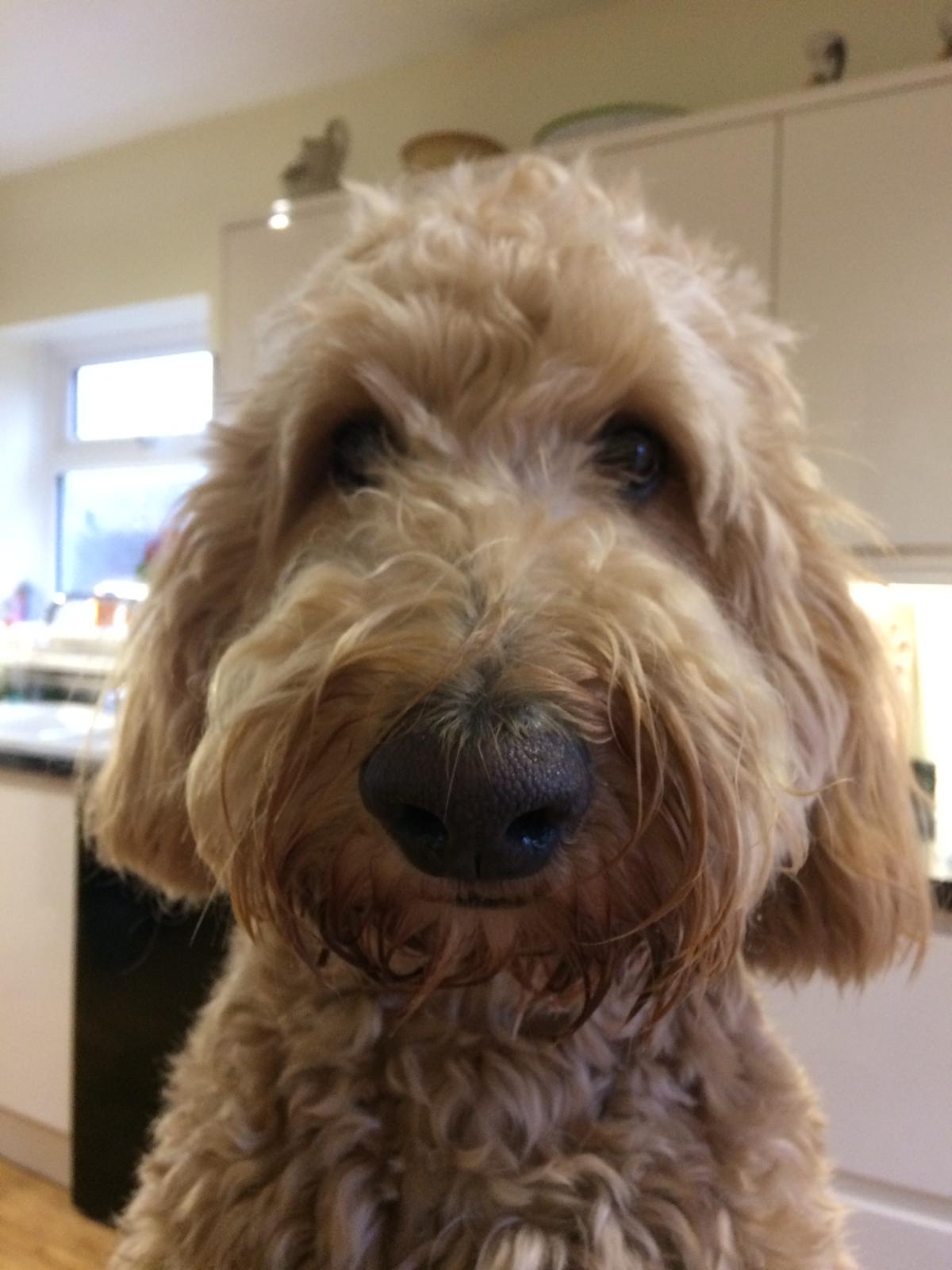 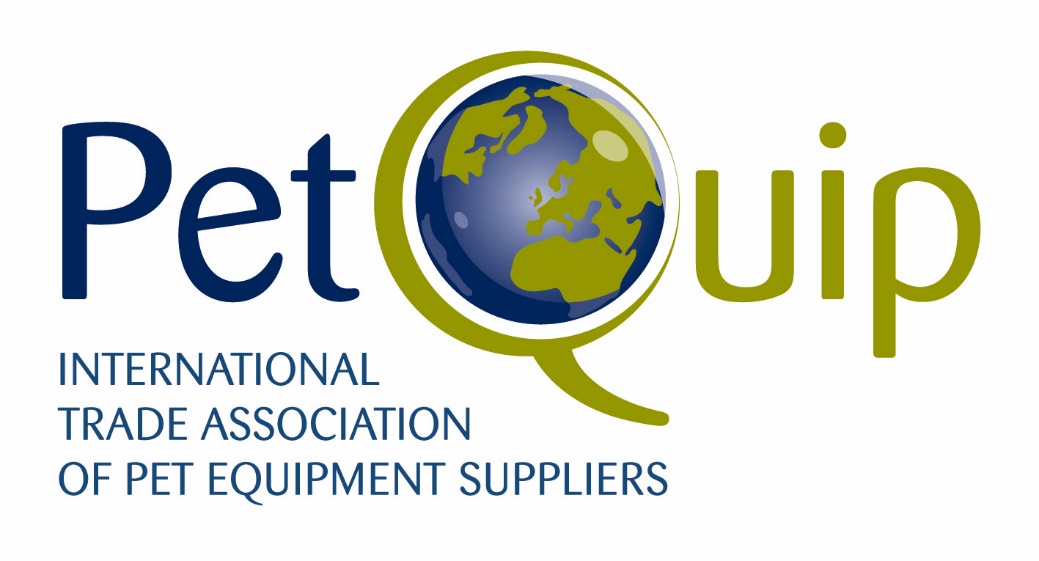 International Pavilions at overseas trade events, showcasing British products
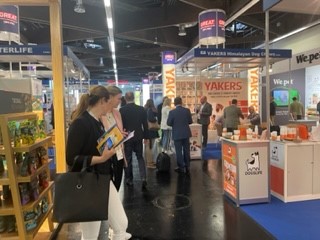 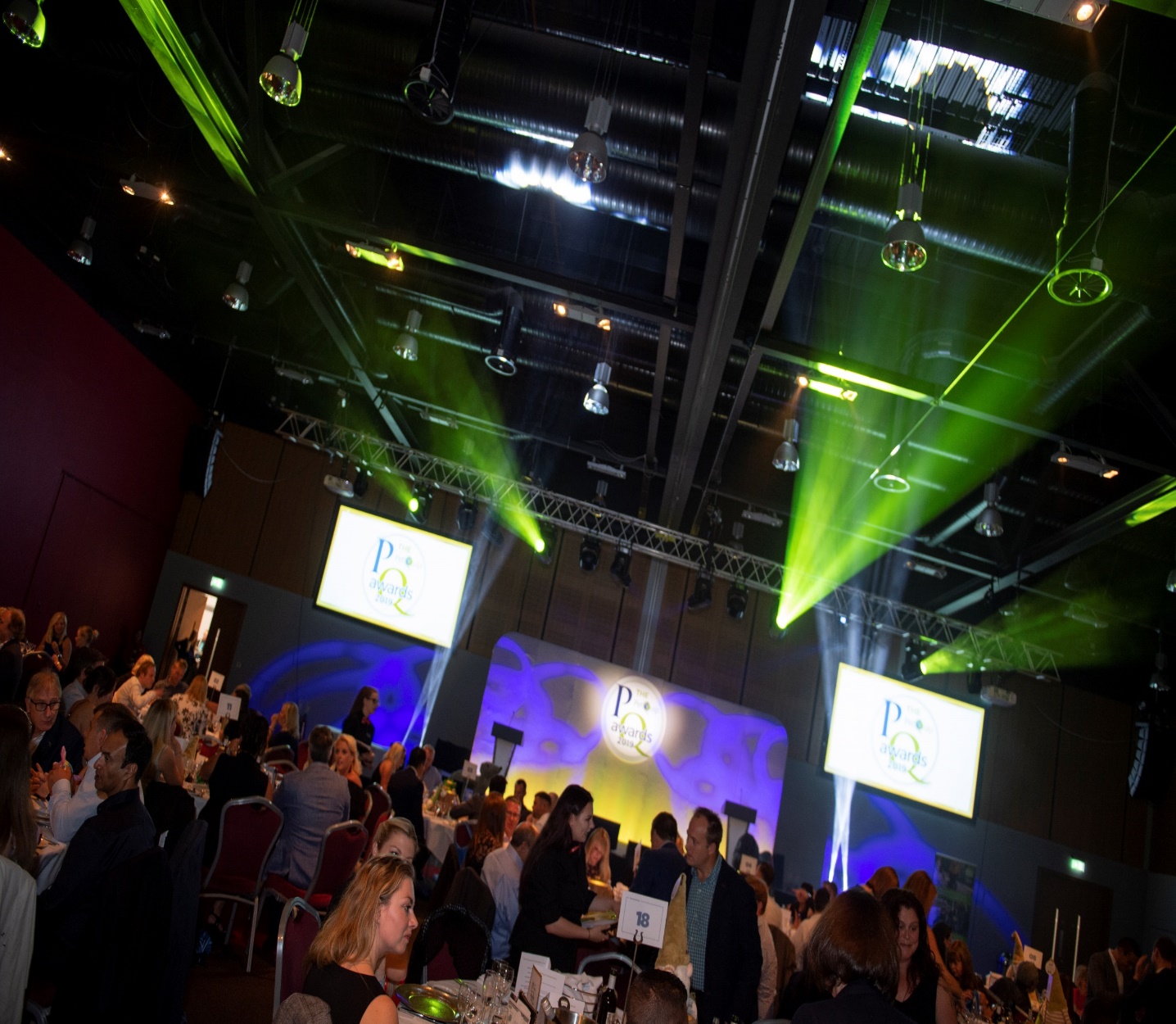 Meet the Buyer
Gordon Thomas PATS Event Director
The Importance of the British Market – British People love their pets
57% of British households (16.2 million) now house 38 million pets*
23 million dogs and cats**
50% rise in the number of smaller pets such as rabbits, guinea pigs and hamsters 
Companionship, however, is of huge value in times of crisis for mental well-being

* UK Pet Food’s annual pet population data released in March 2023** Soulor Consulting online survey 2023
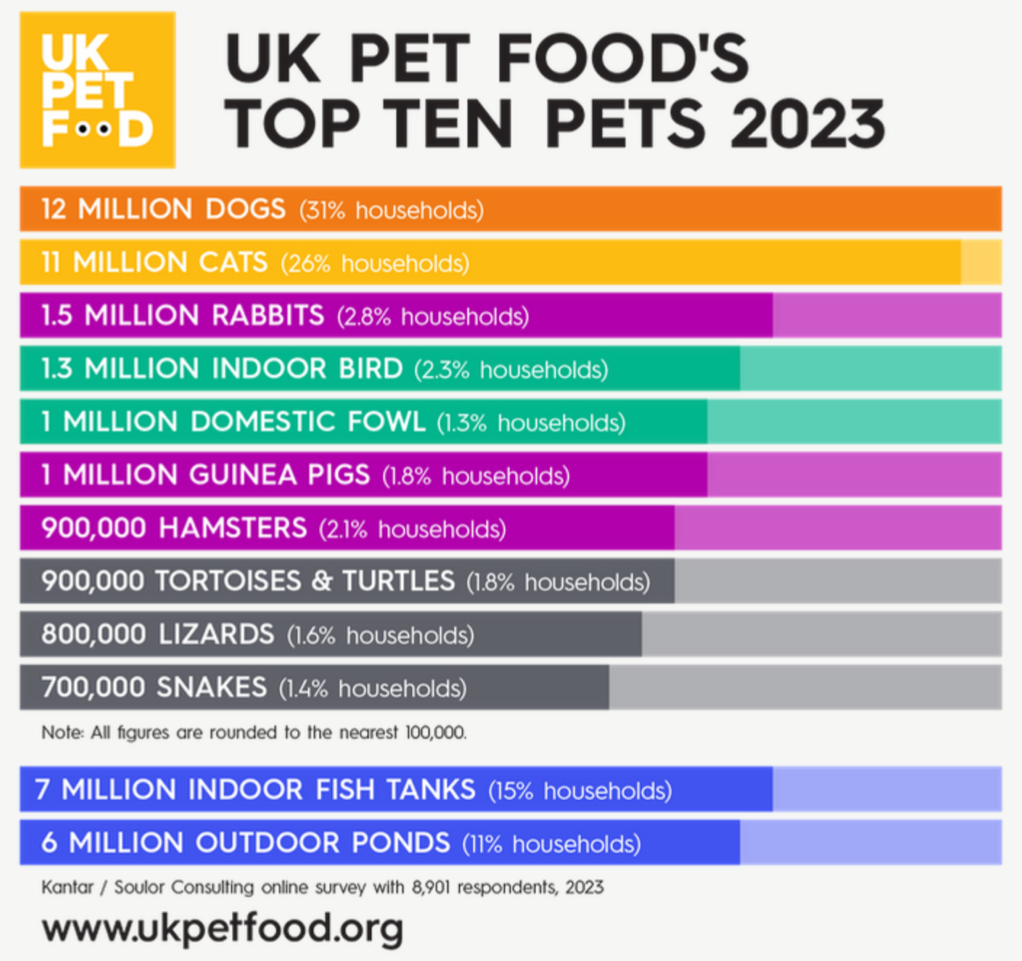 UK Dog Statistics
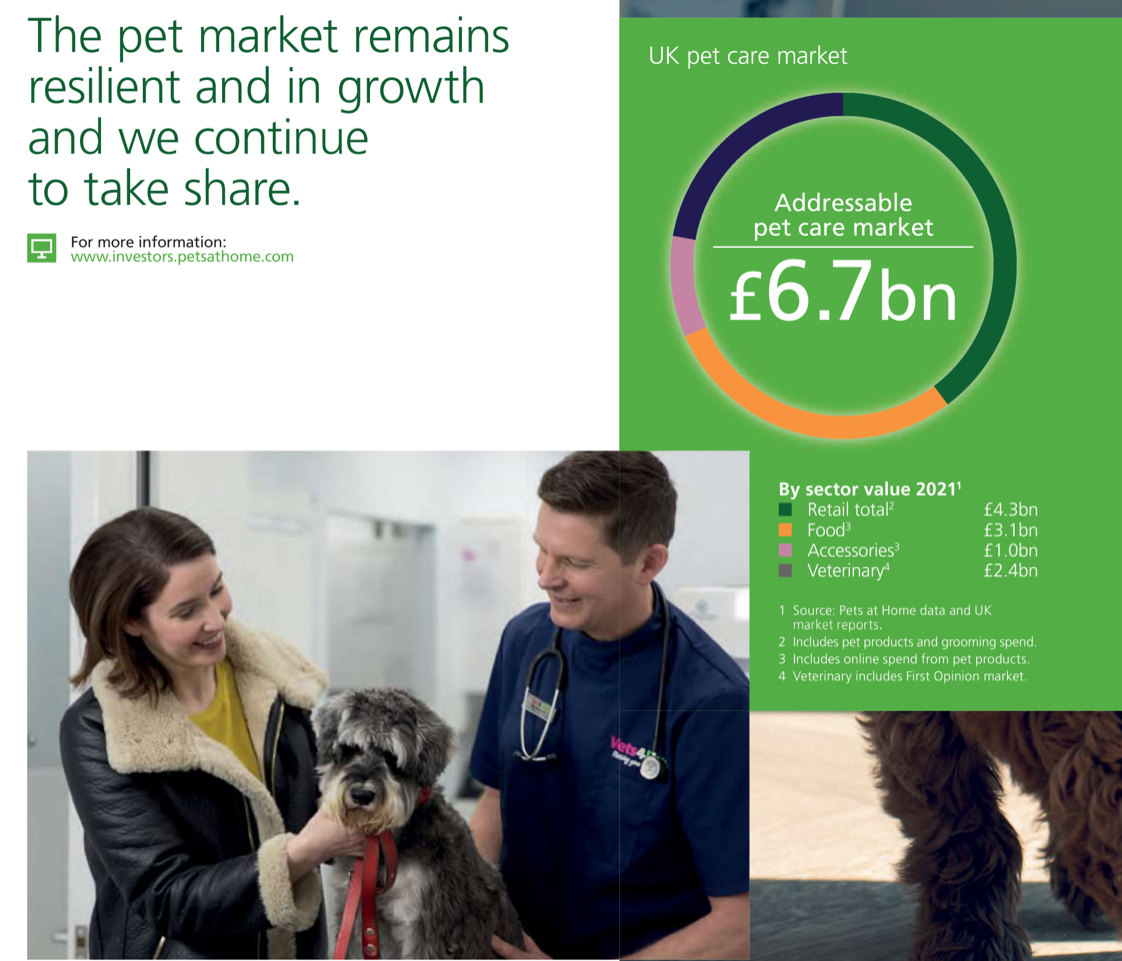 The UK pet industry remains buoyant
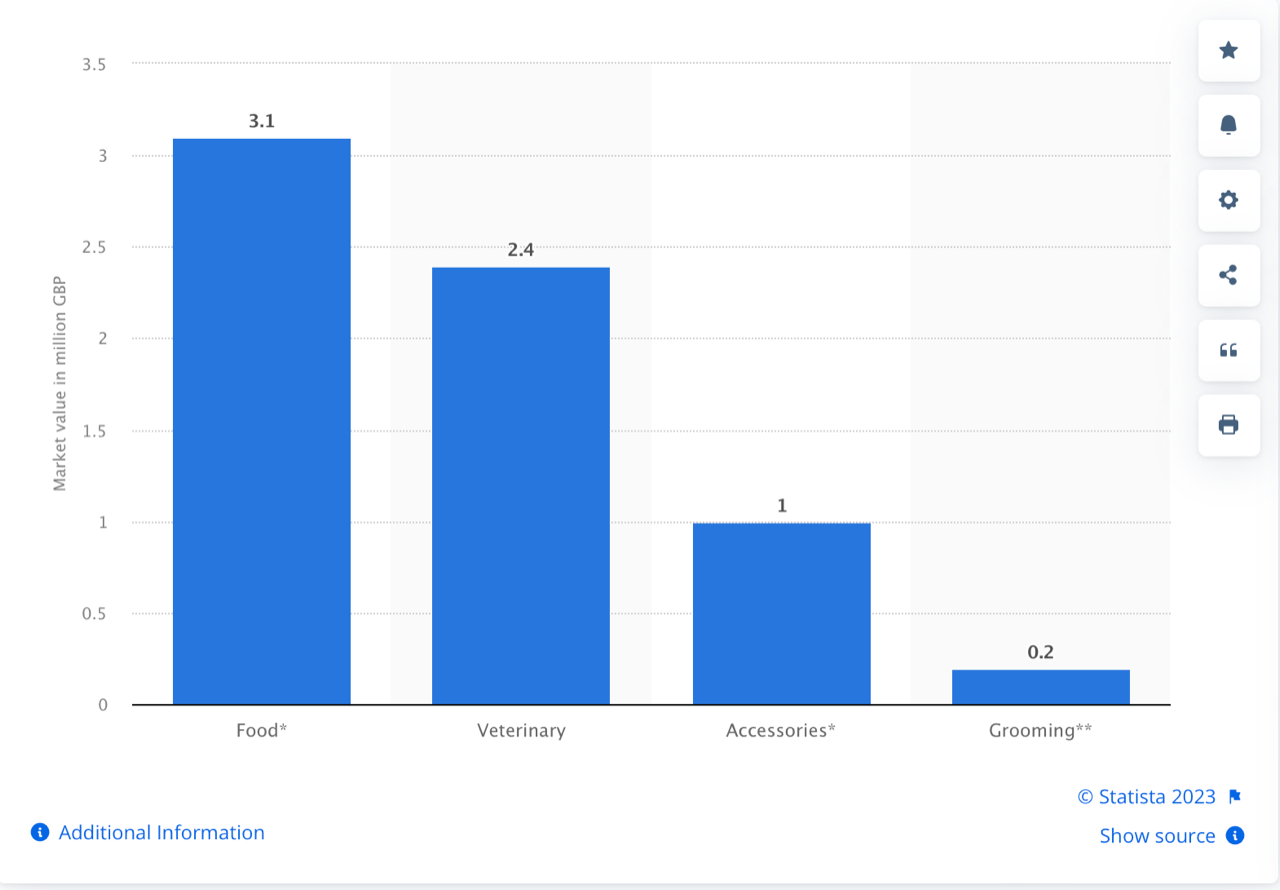 figures produced by market and consumer data analysts Statista
UK retail outlets increase
Increase in stores as well as online
UK see’s surge in independents specialising in natural and sustainable products
Garden Centres with dedicated pet departments have aided the growth along with online giants like Amazon
Leading retail groups have increased the number of their stores throughout the country
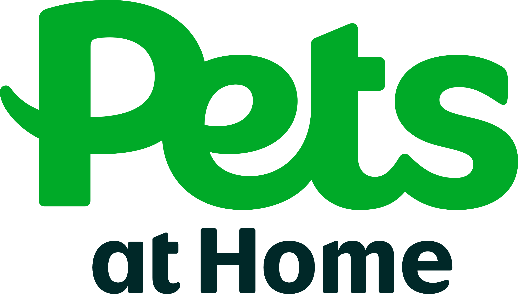 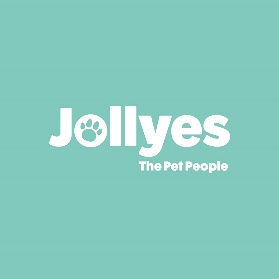 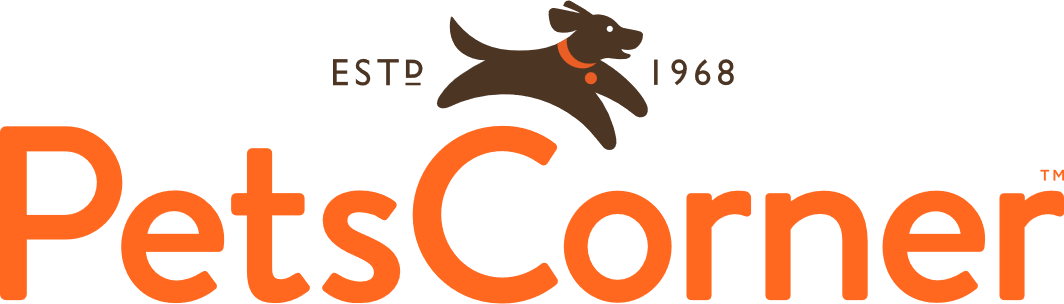 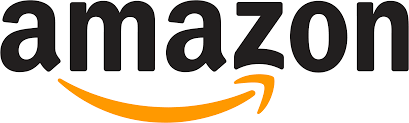 UK pet industry thrives with innovation
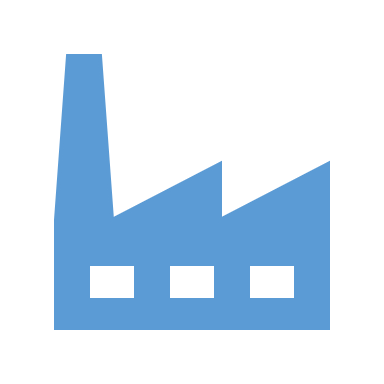 Suppliers and manufacturers, continue to launch innovative products year after year
British Pavilion at Zoomark – shows how diverse and imaginative British companies can be
Companies embrace sustainability and eco initiatives
In addition buyers can visit PATS
PATS provides an ideal opportunity for distributors and large retailers from around the world to see what’s new in the British market.
PATS works closely with PetQuip
Ensures both international visitors and UK suppliers get the most benefit from exhibitions
PetQuip takes a stand at each event and staff assist with overseas enquiries and offer advice
So much to see and do at PATS
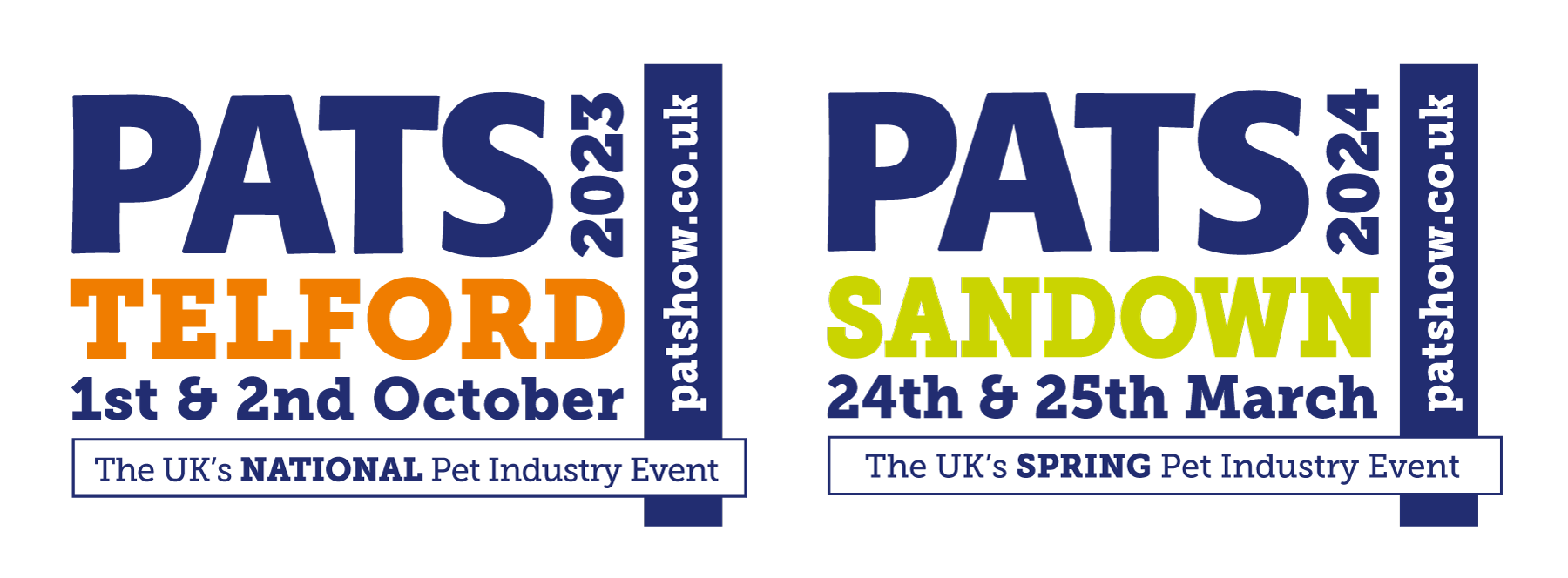 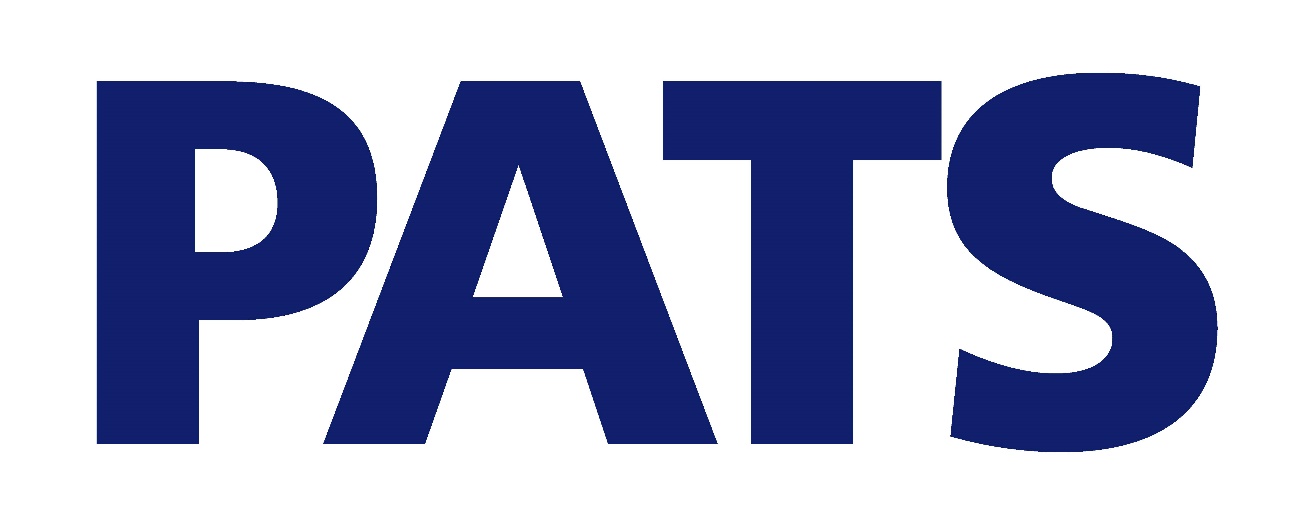 Launched in 2009
Aim to provide one event to bring pet trade together
Share knowledge, experience, new ideas
Build great networking and relationships
Industry thrives in face-to-face interaction
Platform to showcase new products
Huge opportunity for visiting retailers to see everything that is new and decide what to stock for the coming season
200 exhibitors taking part – including key UK players in the Pet Trade
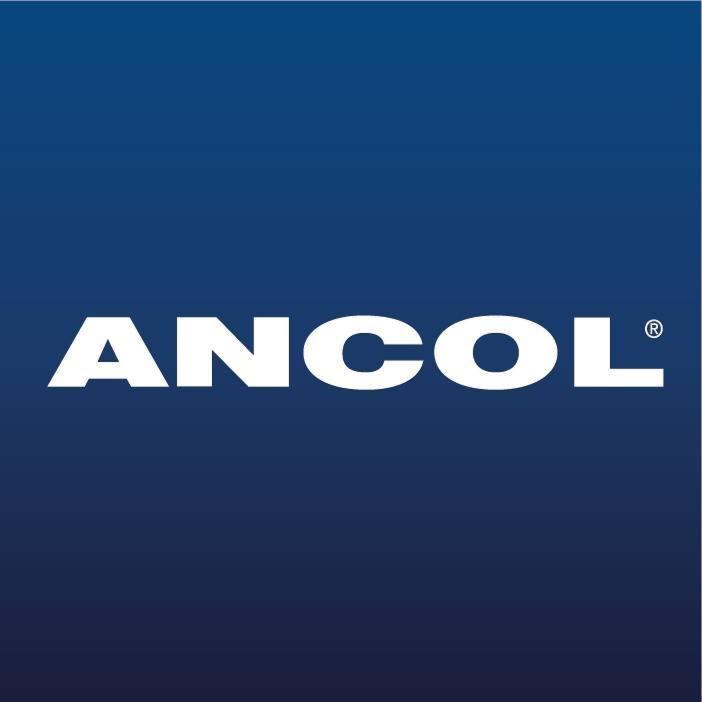 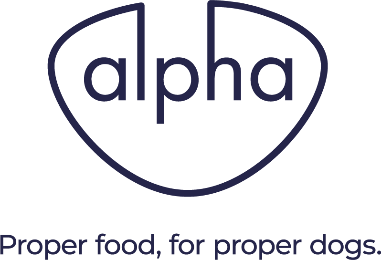 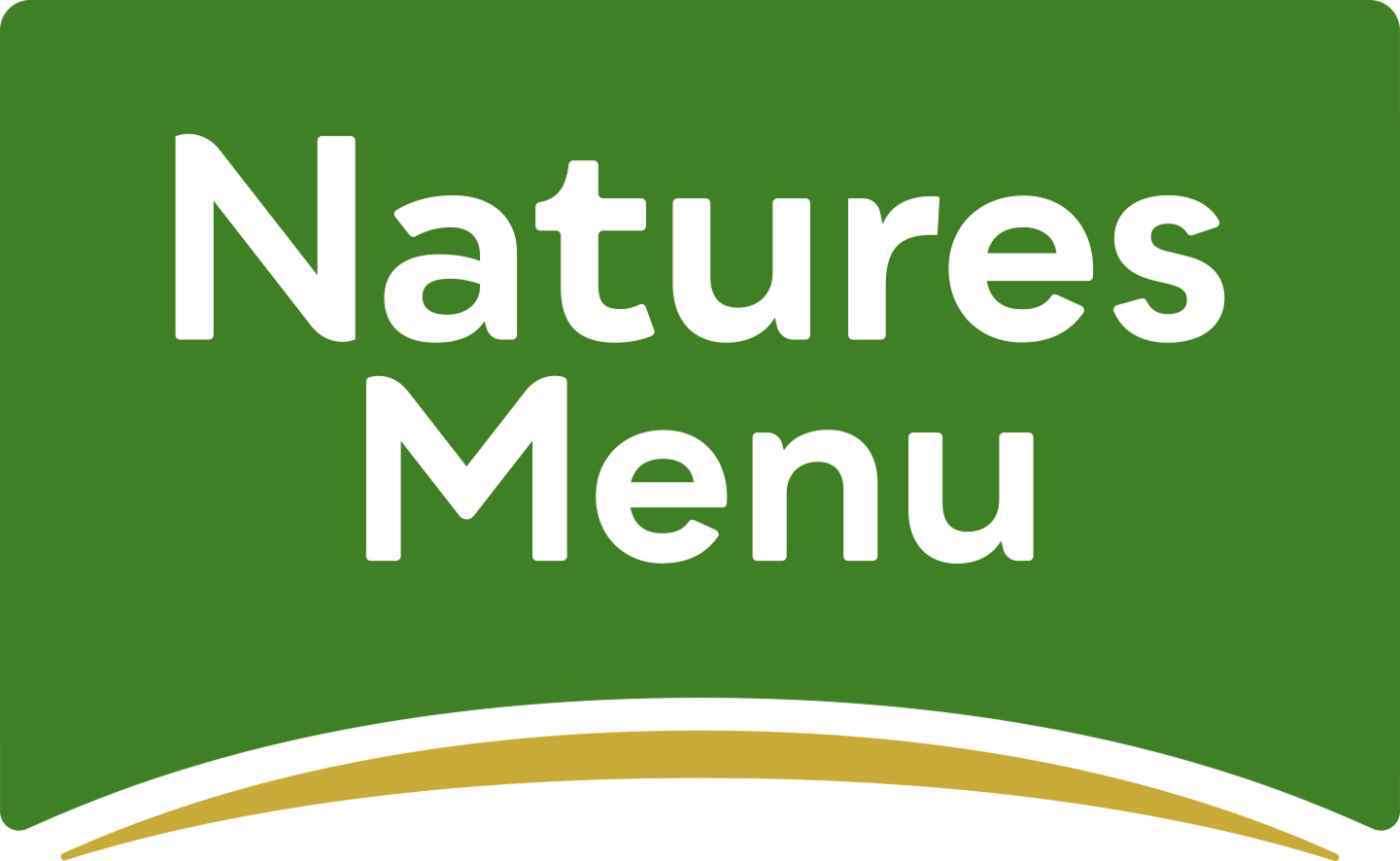 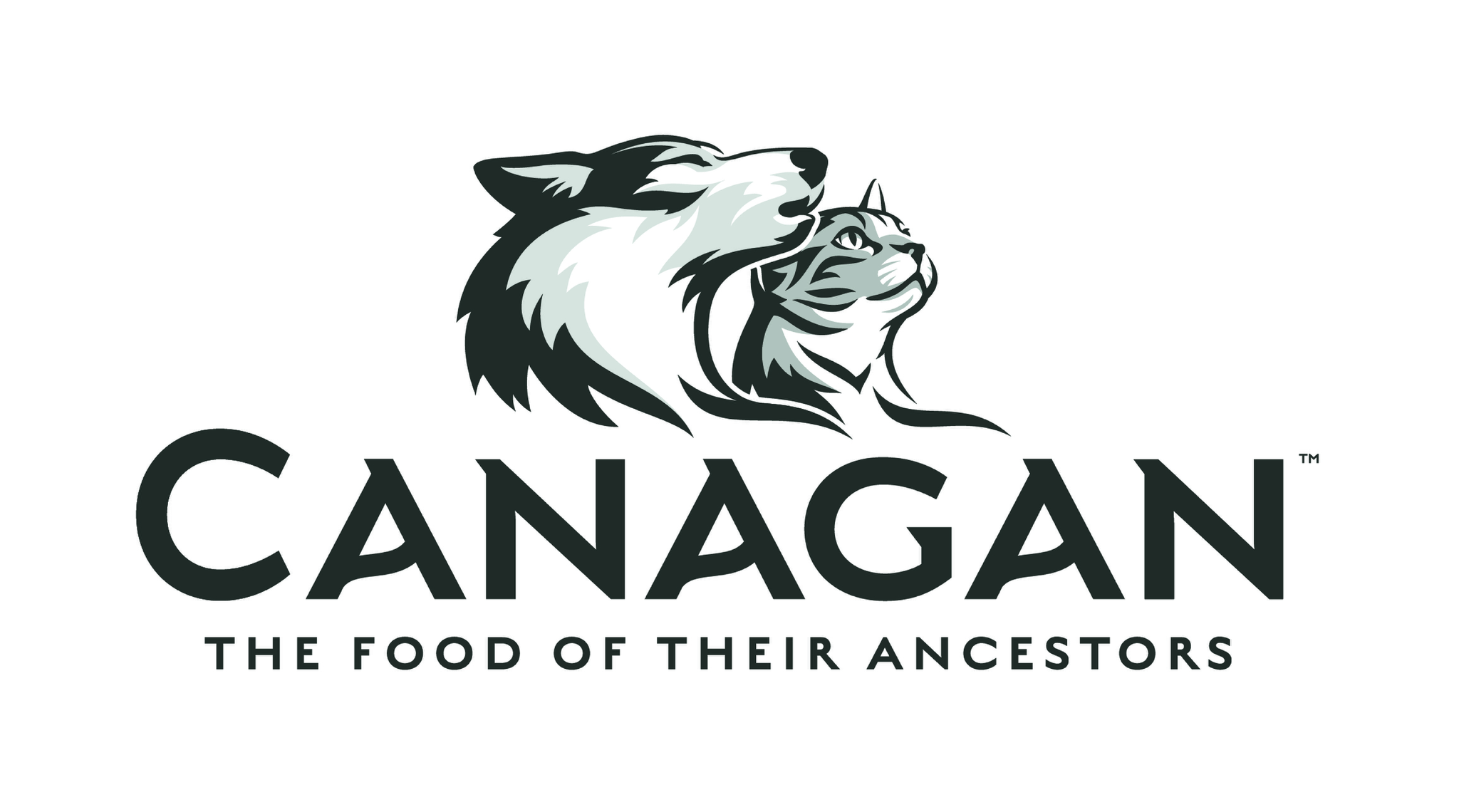 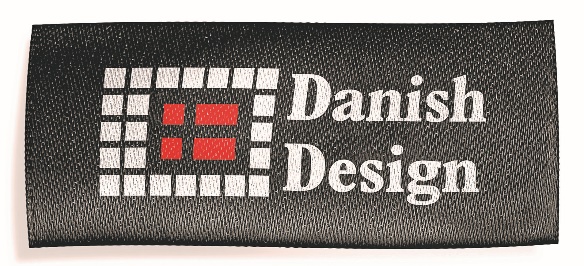 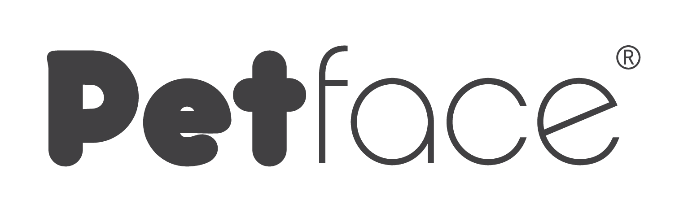 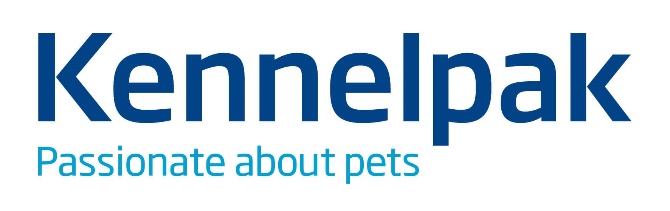 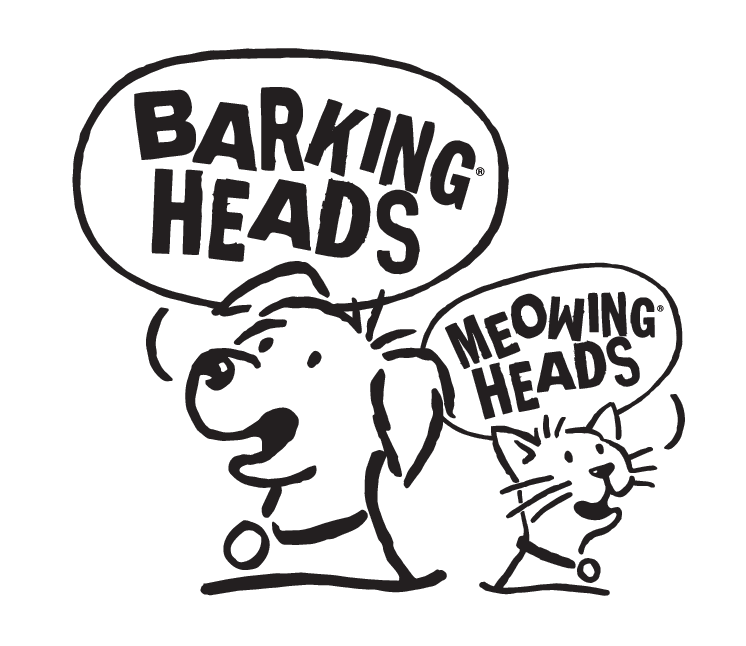 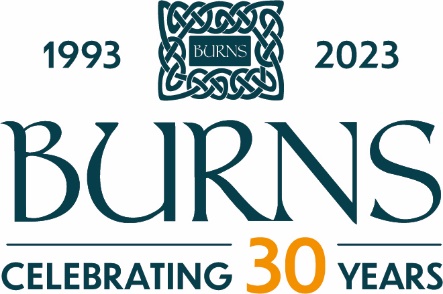 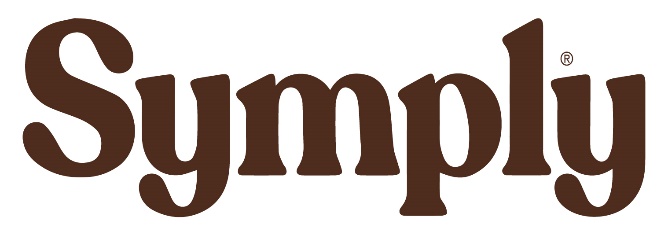 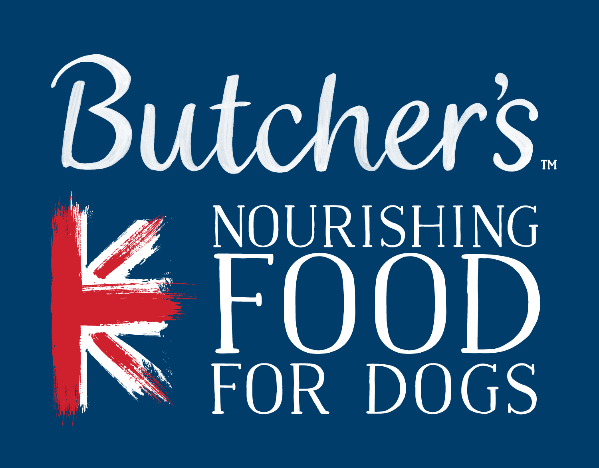 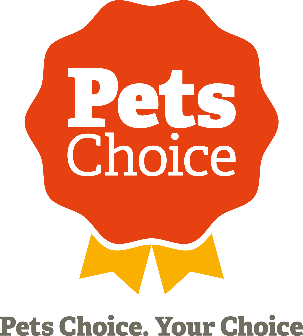 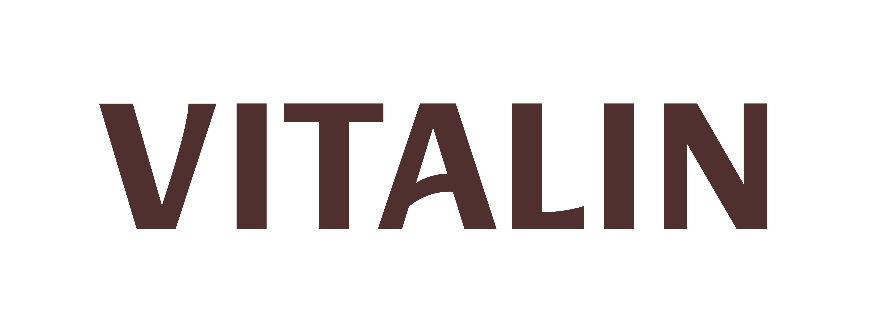 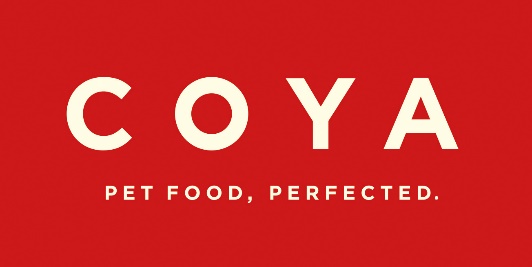 200 exhibitors taking part – including key International players in the Pet Trade
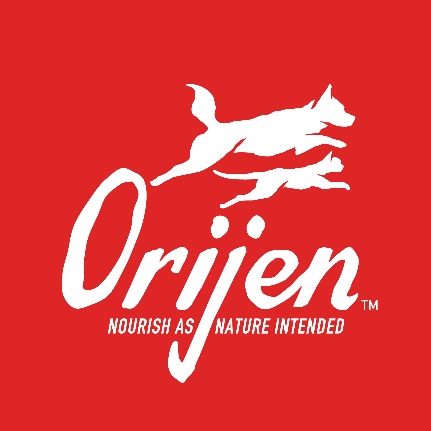 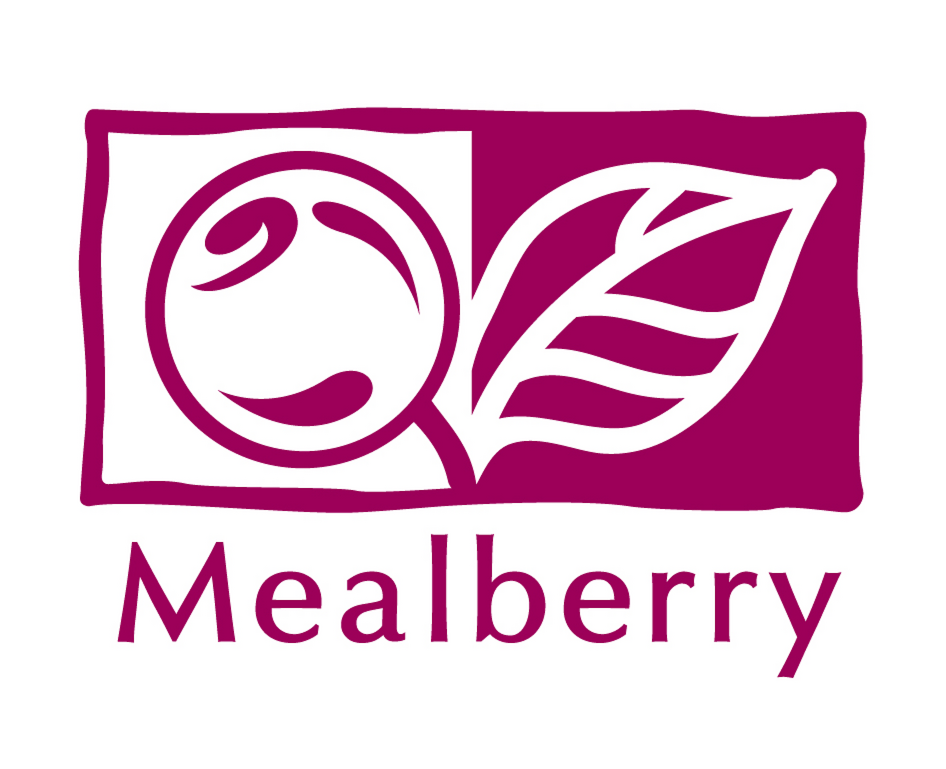 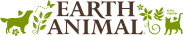 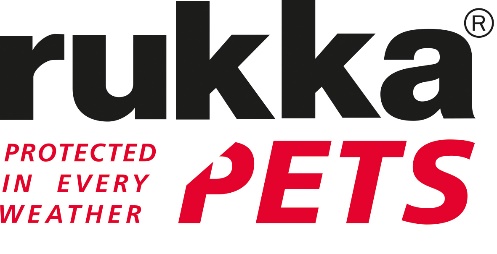 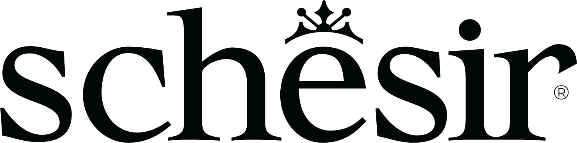 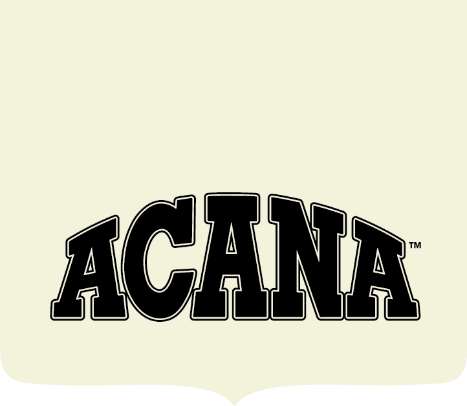 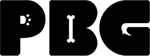 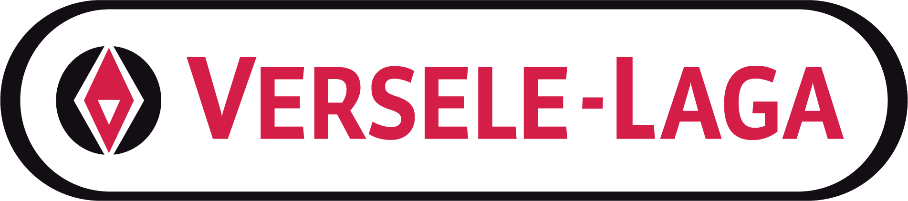 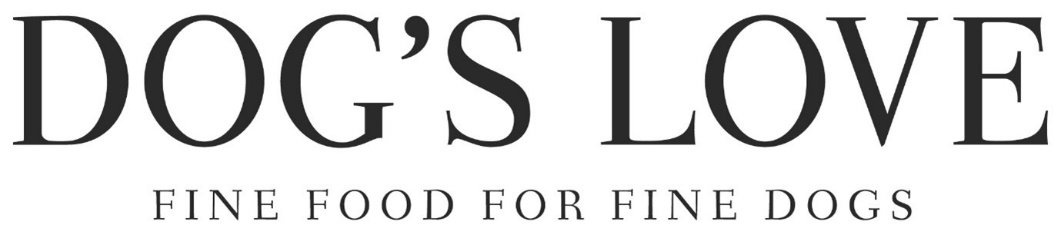 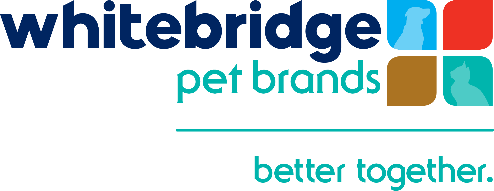 2,185 buyers attended in 2022
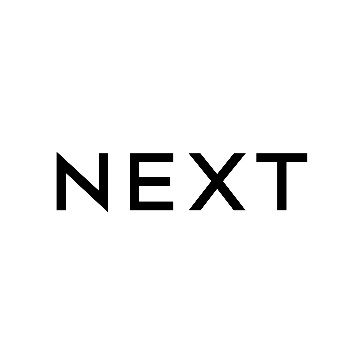 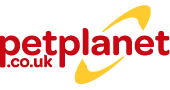 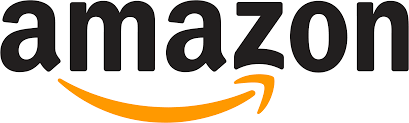 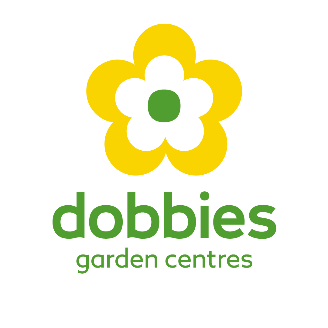 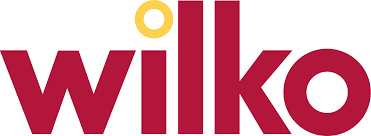 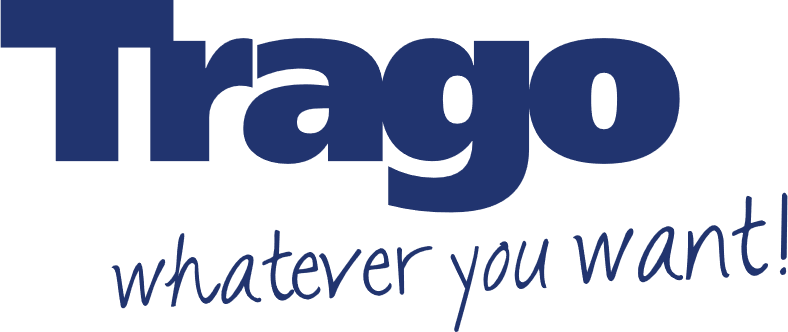 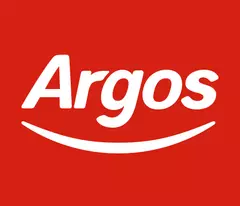 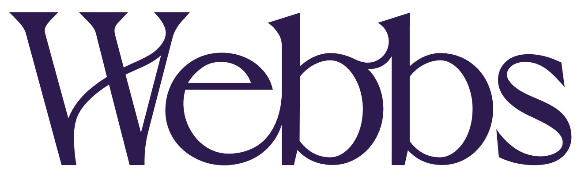 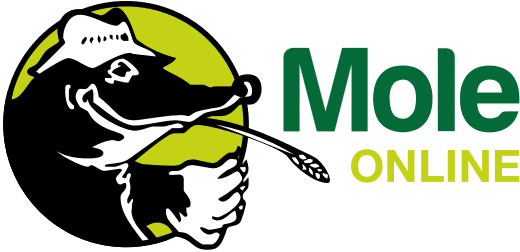 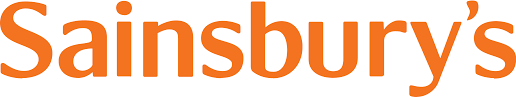 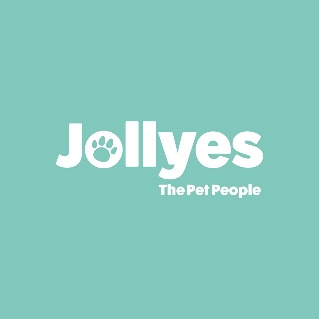 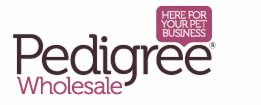 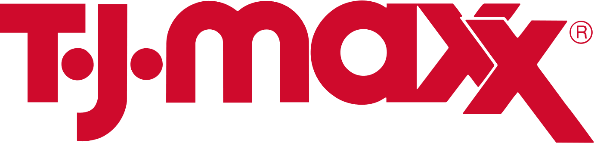 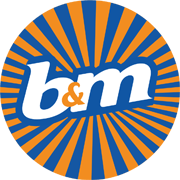 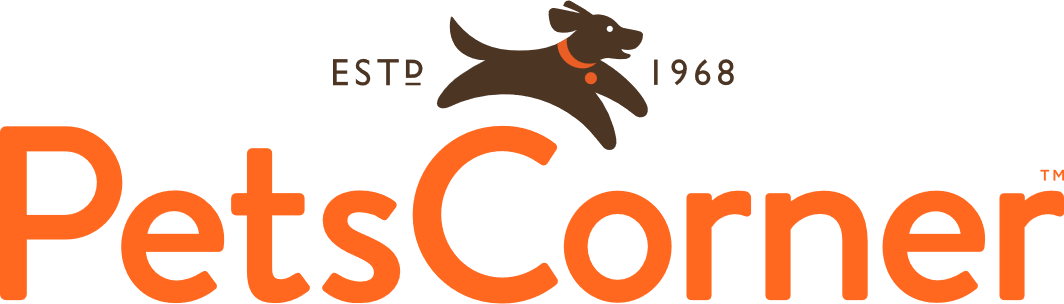 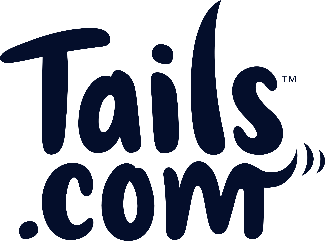 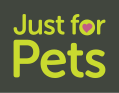 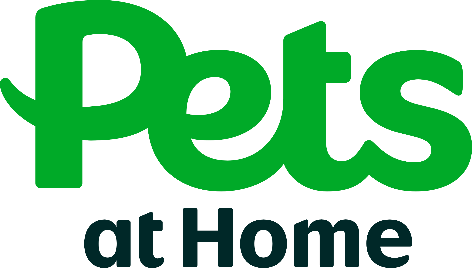 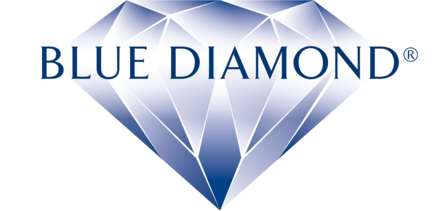 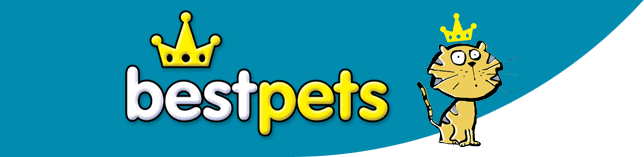 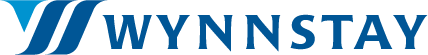 What can International visitors expect